The performance of Visible Telescope --- in the view of scientists
Yulei QIU  Liping XIN
NAOC
Outline
General  specifications and  functions

Detection capability  

Two major modifications for  VT FM

Calibrations 

Data Processing Pipelines
General  Specifications of VT
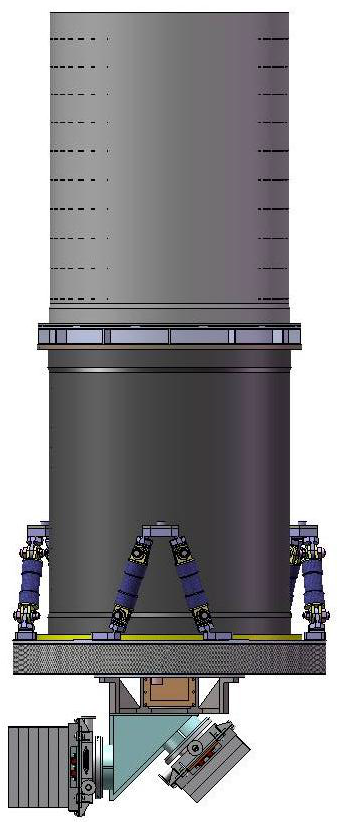 Diameter :  44cm ;    Focal Length:  360cm
FOV:  26‘x26’              Sensitivity : 22.5 Mv in 300s
Encircled energy : 80% and 70% within the radius of 0.77aresec in blue and red channels, respectively.
Two channels:  400 – 650 nm(blue);  650 – 1000 nm(red) 
CCDs for two channels :
 2kx2k, 13.5 μm for both CCDs
 Cooling temperatures:  -65C （blue）  and  -75C （red ）
  blue :   thinned CCD, QE ~90% at 600nm cooling
  Red :    deep depletion CCD,  QE  > 50% at 900nm)
  Readout noise for both CCDs: 
             < 8e-/pix （for 15s exp.) ;  <6e-/pix  （for >=100s exp.）
General functions of VT
Supports all of the SVOM tasks (CP ,GP , ToO)

Calibrations : photometry, astrometry and alignments 

Data processing : onboard and on-ground

Data link (VHF, Beidou, X-band, S-band)

Data budgets : maximum of 30Gbit per day.
Detection capability
SNR=
   R* : derived from  throughput of the telescope:
CCDs :  calibration of FM
Optics: calirbration of FM 
 whole system:  direct measurements and indirect measurements
Rsky : derived from brightness of sky background the throughput
Npix : dirived from Encircled energy performace(measurements)
RN and Dark : noise of the detector (measurements)
Estimated detection capability : For a GRB with magnitude of  22.5  and spectrum of  index of -1 for a 3*100s exposure,  SNR:
 Blue band:    4.56
  Red band:    6.20
The performance of the detection capability  meets the requirement in MRR (>3sigma)
New thermo design  one of two major modification of FM
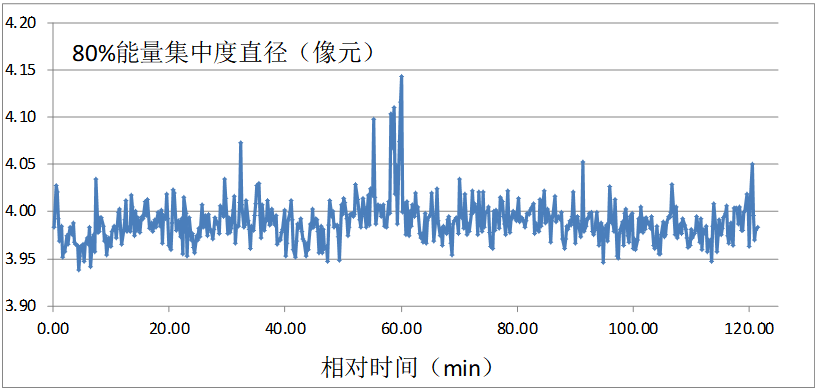 E
E
(pix)
Old  thermo design
new  thermo design
New design of VT to avoid ghost images: one of two major modifications of FM
New baffle design can effectively remove the ghost-images and have no significant impact on the detection capability.
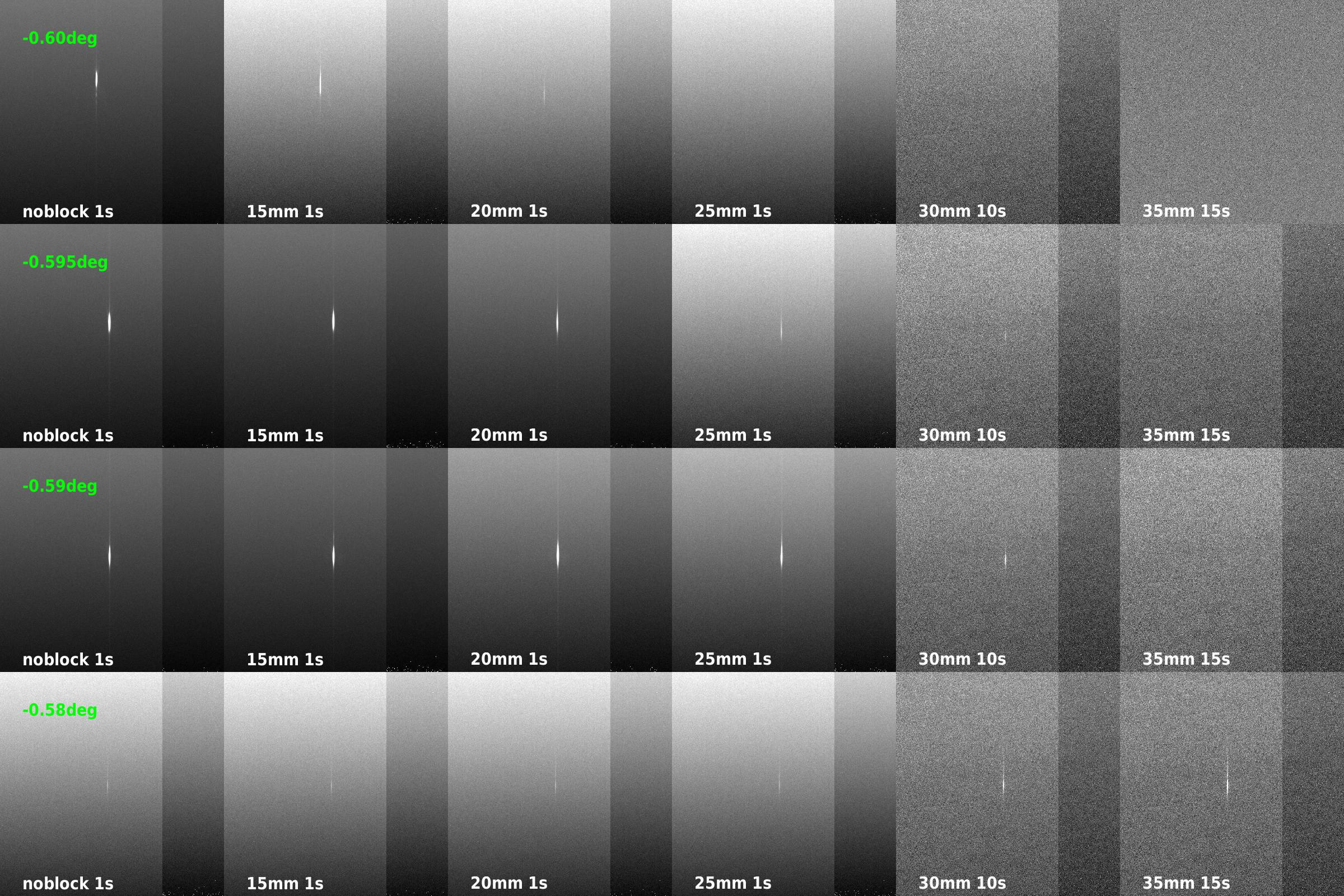 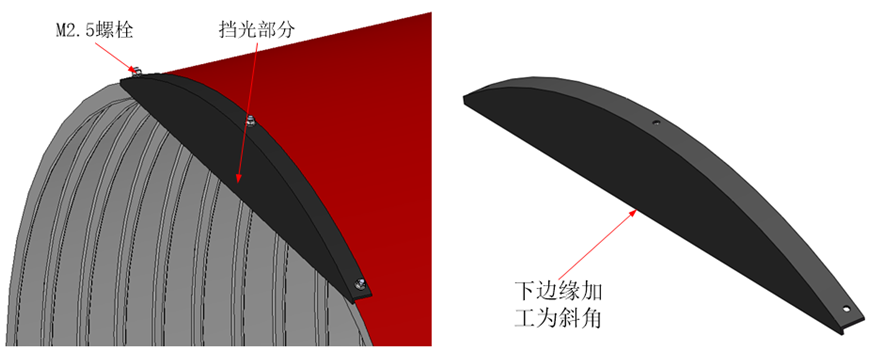 Calibration :throughput
Before launch: 
Two different method 
: Directly 
  CCD and optics were measured separately

     In orbit : 
validation and zero point Correction by observing standard stars
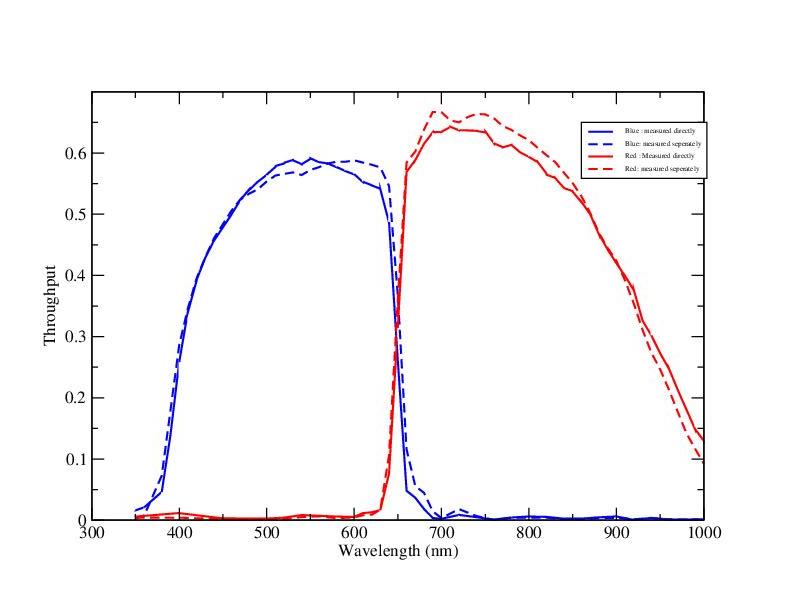 Calibration: SVOM AB magnitudes to Johnson System
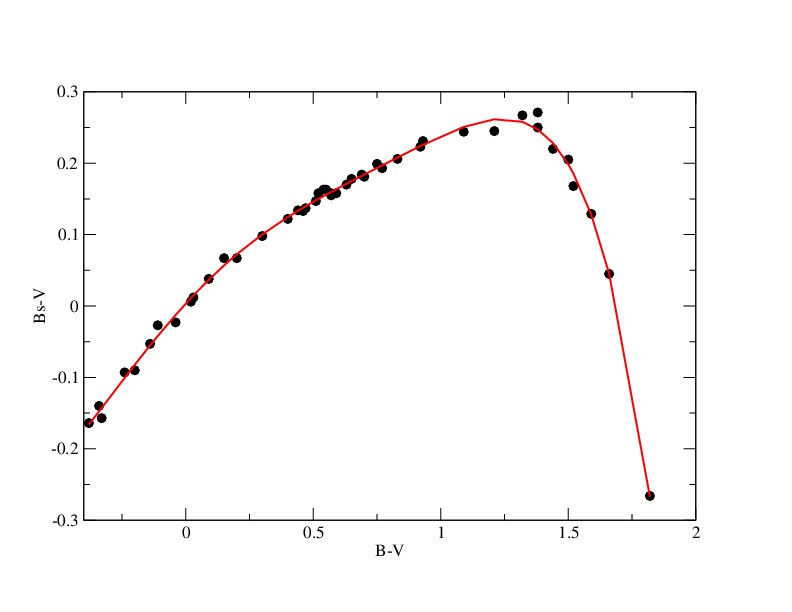 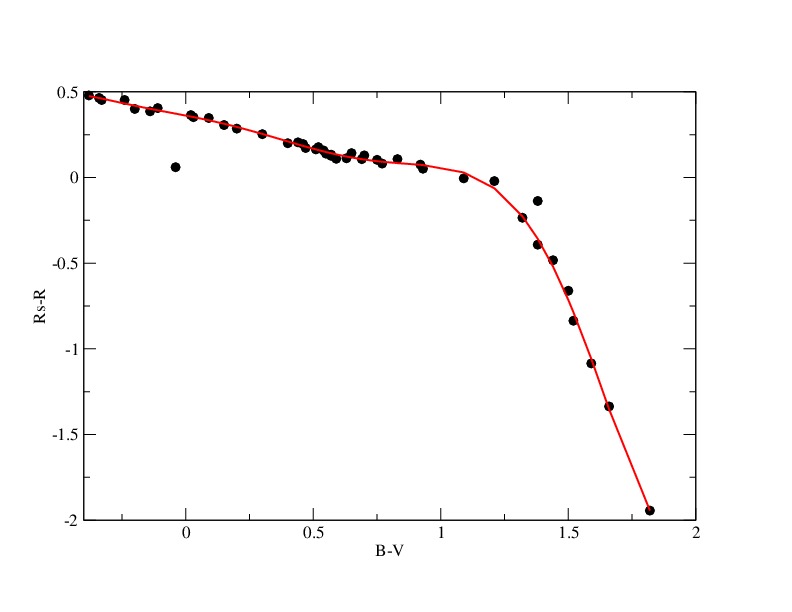 Photometric accuracy
Short term calibration

Psf correction
	psf   is measured for each frame. 

Longterm calibration
Before launch : Throughput test

In orbit:  validation and re-calibration with standard stars
  
Monitor GAIN of detectors
Internal calibration (LED lamps)
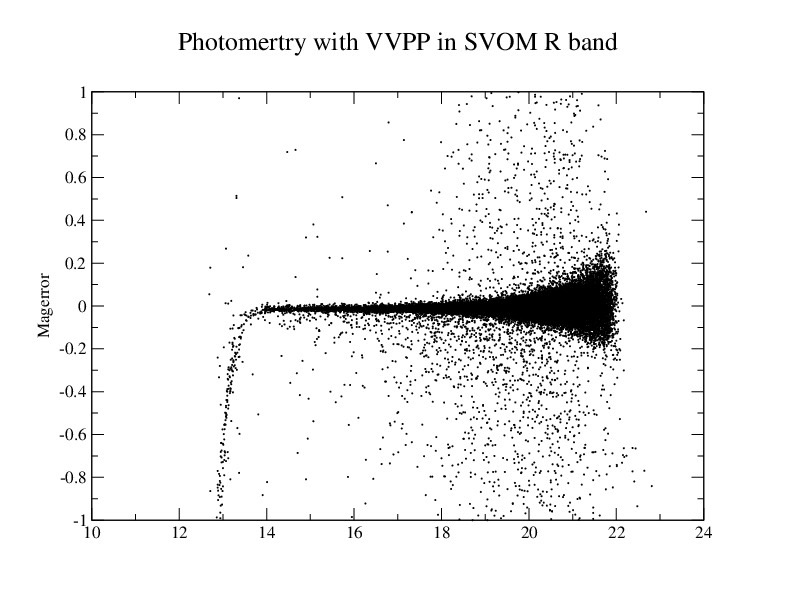 Systematic photometric calibration accuracy can be 
better than 1%--meets the requirements in MRR
Astrometric accuracy
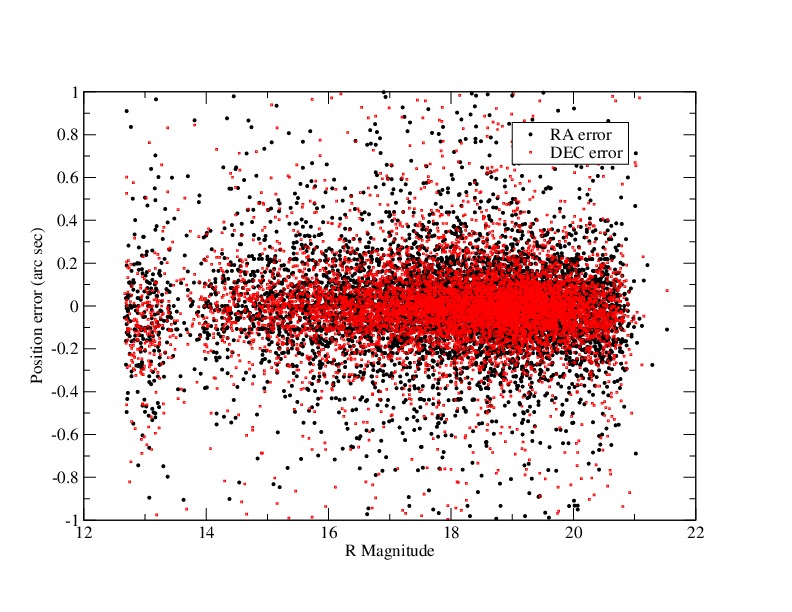 Simulations show that

Systematic calibration accuracy can be 
better than 0.1 pixel
Alignment calibrations
VT and Star-trackers

VT and Eclairs

VT and MXT
Data Processing Pipelines
VXPP(VT X-band data Processing Pipeline)
 CP:
 CP01: in the case that the optical counterpart has not been identified.
Optimize the strategy of image-combination
Find variable objects in error box of MXT
 CP02:  photometry for identified GRBs.

ToO-MM 
find transients in the nearby galaxies with the algorithm of image-subtraction .  


Science products :   CANDI_VT
Candidates list or counterpart
Positions
Light curves,
Finding charts
VOPP (VT Onbarod Processing Pipeline) 
NAOC and SCEM teams are testing software
VT Beidou packets will be optimized

VVPP(VT VHF data Processing Pipeline)
CALDB: astrometric and photometric calibrations
Participate in the NMS test in April 2023 
Qsourcelist_VT, Qsky_VT, 1 bit images with WCS

VTAC(VT VHF Afterglow Candidate)
GRB candidate search by crossmatch of VT source lists  and archived data

Science products: 
Qsourcelist_VT
Qsky_VT
QCANDI_VT
QIM1B
VXPP-p01: photometry for optical counterparts of GRB
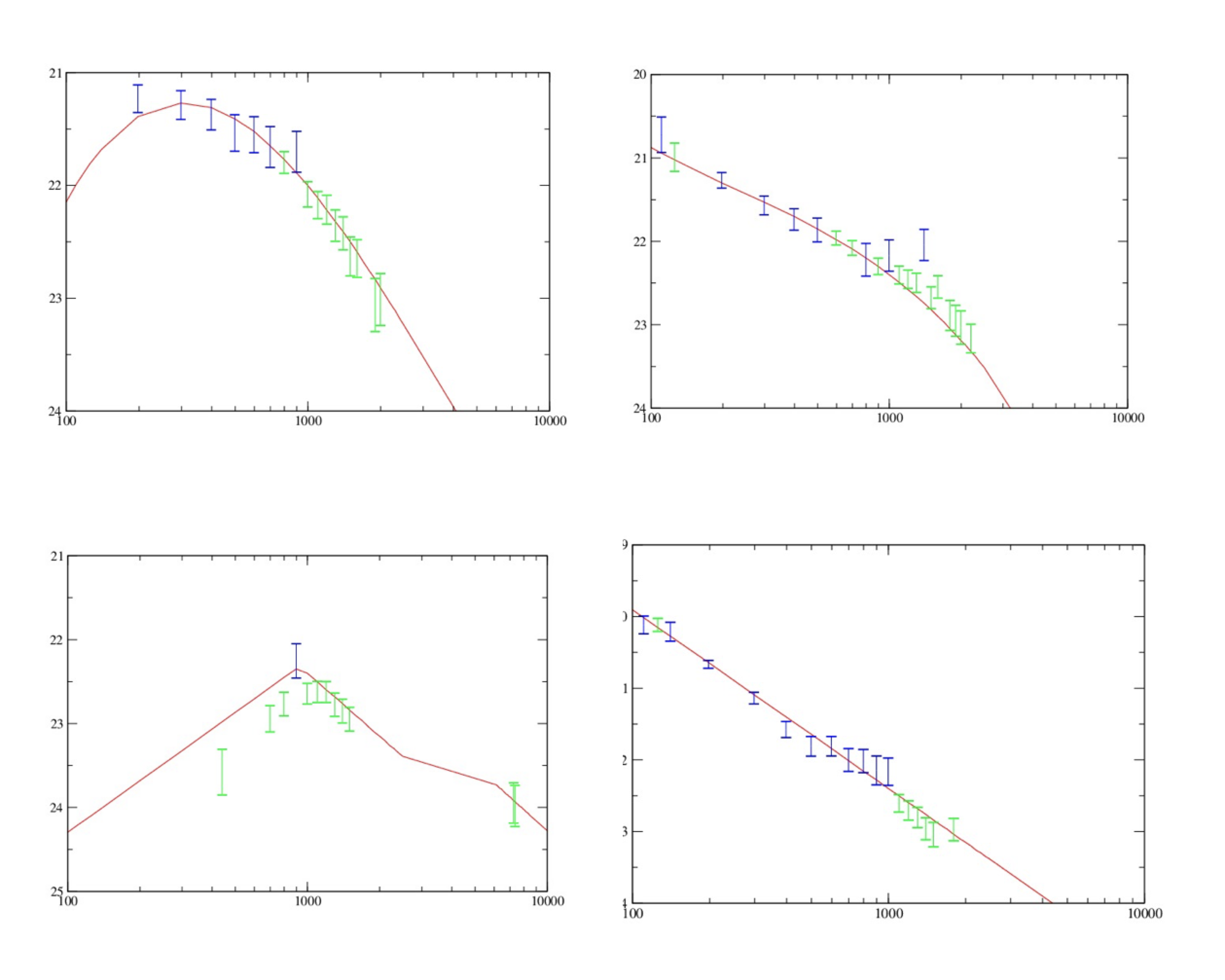 For faint GRBs
VXPP-p02: automatically search for candidates of optical afterglows in VT images
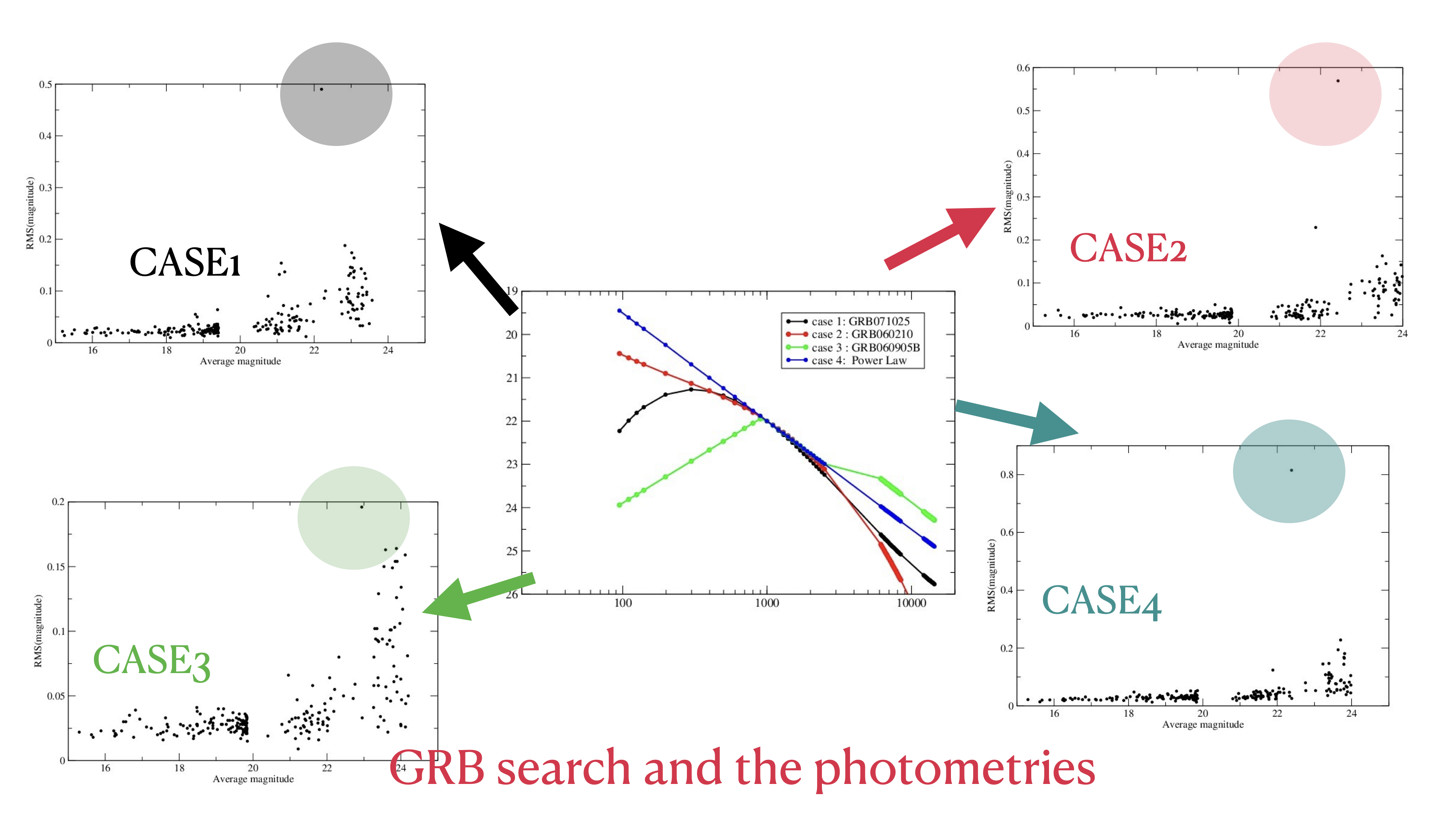 Merci beaucoup!

谢谢！